1
HYDROGRAPHS
LECTURE 11
2
HYDROGRAPHS
A hydrograph is  a continuous graph showing the properties of stream flow with respect to time
Normally obtained by means of a continuous strip recorder that indicates stage versus time (stage hydrograph) and is then transformed to discharge hydrograph by use of rating curve.
The term hydrograph generally means discharge hydrograph
The hydrograph is a result of the physiological and hydrometerological effects of watershed
3
COMPONENT ELEMENTS OF HYDROGRAPH
Direct surface runoff
Interflow
Ground water or base flow
Channel precipitation
4
DEFINITIONS OF HYDROGRAPH
Crest Segment
Discharge
Hydrograph in period of no DRO and where no reservoir regulation exists reflects discharge from ground water
Rising limb or Concentration curve
Falling Limb
Point of inflection (where DRO ceases)
Point of rise (where DRO starts)
Time
5
RUNOFF FORMATION FROM A RAIN EVENT
6
FACTORS AFFECTING THE SHAPE OF HYDROPGRAPH
Climatic Factors
Rainfall intensity
Rainfall duration
Distribution of rainfall on the basin
Direction of storm movement
Topographic and geologic Factors
Catchment size
Catchment shape
Distribution of water courses/ drainage
Slope of the catchment
Geology of the catchment
Land use
Land cover
7
DIRECTION OF STORM MOVEMENT EFFECT
8
SHAPE OF CATCHEMENT EFFECT
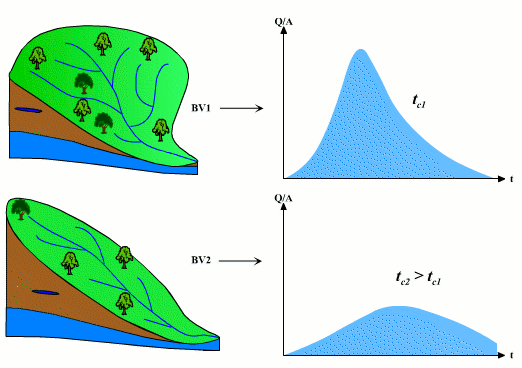 9
SHAPE OF CATCHEMENT EFFECT
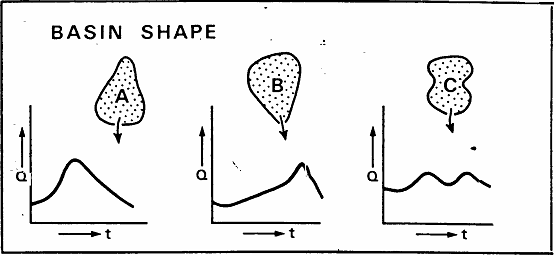 10
DRAINAGE OF WATERSHED
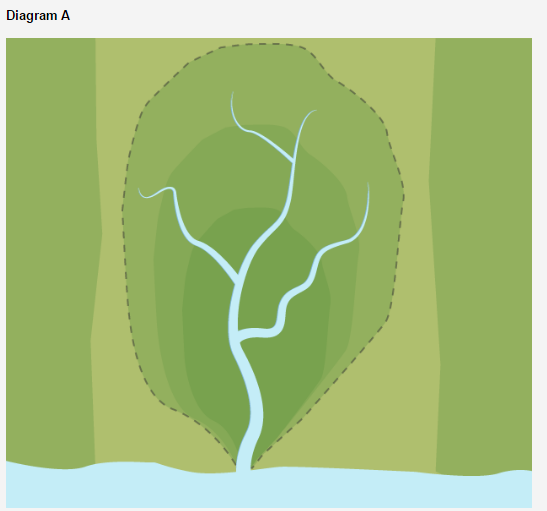 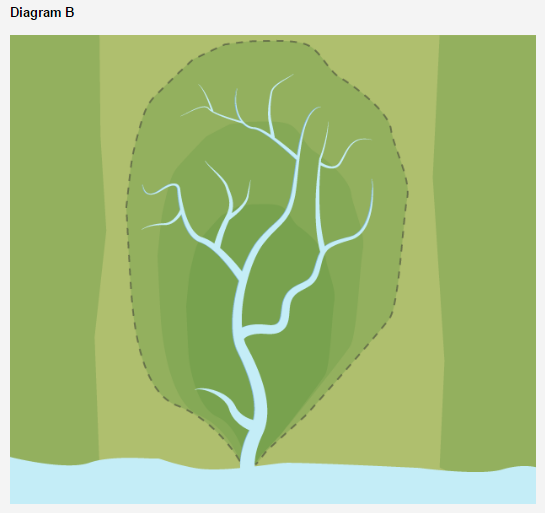 11
LAND COVER
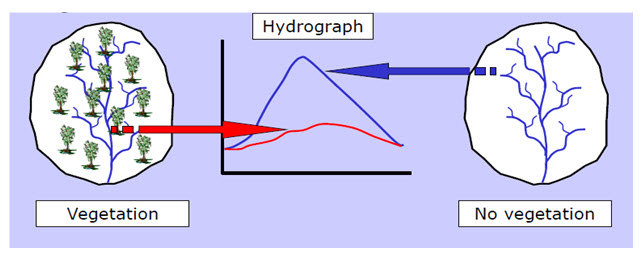 12
HYDROGRAPH AND TIME RELATIONS
Time base: Time from which the concentration curve begins (point of rise) until the direct runoff ceases.
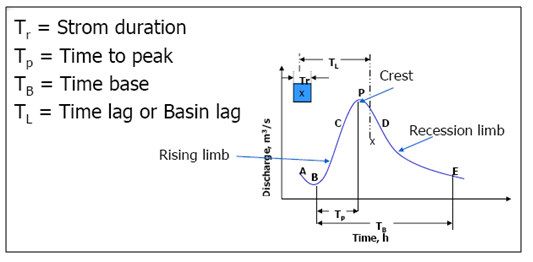 13
HYDROGRAPH AND TIME RELATIONS
Lag time or Basin Lag: difference in time between center of mass of effective rainfall and center of mass of runoff produced. Or
Time interval from the maximum effective rainfall to peak rate of runoff.
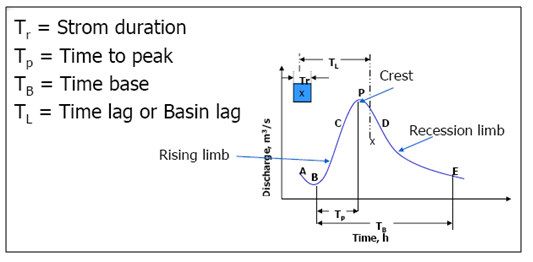 14
HYDROGRAPH AND TIME RELATIONS
Time of concentration: the concentration time is the time required, with uniform rain for 100% of a tract of land to contribute to the direct runoff at the outlet. Or the time for runoff to arrive at the outlet from the remote most point after the rain ceased .
15
HYDROGRAPH SEPARATION
Hydrograph  separation means to separate base flow and DRO in a hydrograph as a basis for further analysis techniques
Several methods of base flow separation are used when exact amount of base flow is unknown. Such as
Constant Discharge method/ Horizontal line method
Constant slope method
Fixed base time method
Concave method
16
UNIT HYDROGRAPHS
Unit hydrograph is a direct runoff hydrograph resulting from one unit (one inch or one cm) of constant intensity uniform rainfall occurring over the entire watershed.
The concept of unit hydrograph is based on linear systems theory and follows the principles of superposition and proportionality.
It is incorrect to describe a unit hydrograph without specifying the duration, of the storm that produced it
An x hours unit hydrograph means a direct runoff hydrograph having 1.0 inch volume resulting from an x hours storm having a steady intensity 1/x in per hour
17
APPLICATION OF UNIT HYDROGRAPH
A unit hydrograph is used for the prediction of flood peak and time to peak in the stream at a particular section due to any amount of effective precipitation
Application of an x-hour unit hydrograph to rainfall excess amounts more than 1 unit is accomplished just by multiplying the excess amount by the unit hydrograph ordinates
For example, a 3 hours rain event producing 2.0” effective precipitation would have runoff rates 2 times of a 3-hours unit hydrograph. Similarly a 3- hours storm having 0.5” net precipitation would produce runoff rates half of the 3 hours unit hydrograph. 
This assumption of proportional flows applies only to equal duration storms
18
ASSUMPTIONS OF UNIT HYDROGRAPH
Following are the assumptions while deriving the unit hydrograph:
Precipitation amount and intensity is uniform over the entire watershed
Precipitation intensity remains uniform throughout the storm
Base length of the hydrograph DRO for a particular catchment resulting from a storm of given duration is approximately the constant
Entire watershed is treated as a single unit
19
DERIVATION OF UHG
20
NUMERICAL PROBLEM
Determine UHG ordinates if effective precipitation is 1.4 in for this storm. And each time unit is 1.5 hours.
21
NUMERICAL PROBLEM
Using the hydrograph developed in last problems derive a DRO hydrograph of a storm event as given below.
1.7”
1.2”
0.7”
Each time unit is 1.5 hours
22
CONVERSION OF UHG DURATION
Unit hydrograph developed by procedure outlined earlier is applicable only for a specified duration of storm
The application to storms of larger or smaller duration might be required sometimes
Instead of making hydrograph for the new duration there are two more methods
Lagging method
S-curve Method
23
LAGGING METHOD
The method of “lagging” is based on the assumption that linear response of the watershed is not influenced by previous storms
one can superimpose hydrograph offset in time and flows are directly additive
if a hydrograph of 1 hour is given, hydrograph for 2 hours duration can be obtained by plotting two 1 hour UHG with second UHG 1 hour lagged, adding ordinates and dividing by two
Lagging procedure is restricted to the multiples of the original duration according to the expression
						
							D1=nD
D1 : possible durations of UHG by lagging method 
D  : Original duration of UHG
n   : 1,2,3,….
24
S-CURVE METHOD
Construction of any duration of unit hydrograph
Lagging system is the same as described in last method
A unit hydrograph is assumed to repeat indefinitely
Continuous lagging of UHG is comparable to a continuously applied rainfall at a certain intensity
The cumulative addition of the initial UHG ordinates at time intervals equal to unit storm duration results in a S-hydrograph
Maximum discharge of S-hydrograph occurs at time D hours that is less than time base of the storm
25
S-CURVE METHOD
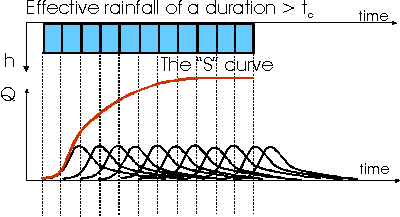 26
S-CURVE METHOD
Any duration t UHG may be obtained if we have a D hours UHG
Simply lag the first S-hydrograph of D hours UHG by a second S-hydrograph a time interval equal to t hours
Subtract the ordinates of second S-hydrograph by the first one
And multiply these ordinate with a factor D/t
27
NUMERICAL PROBLEM
Give the following 2-hr UHG, use S-curve procedures to construct a 3-hr UHG.